World War One and The Salvation Army
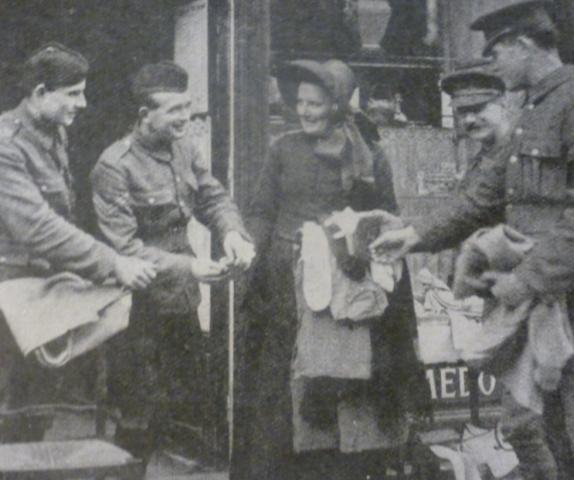 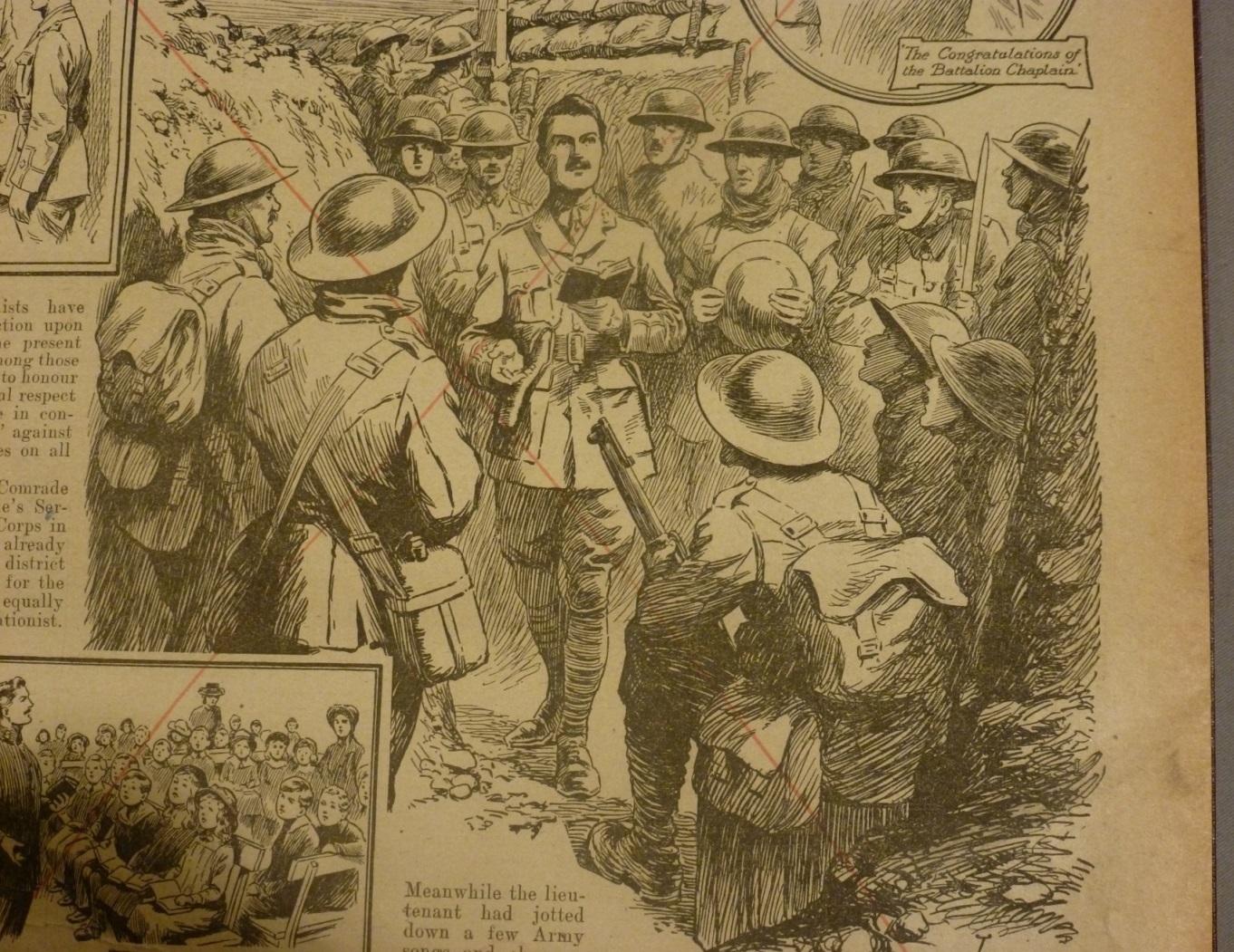 The Salvation Army and the 
morality of war
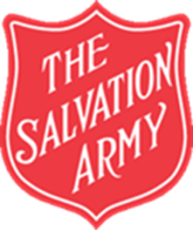 Lesson outcomes
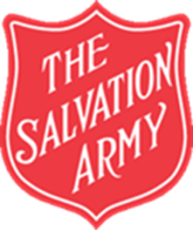 • To reflect on the involvement of The Salvation Army in supporting soldiers during World War One

• To understand and be able to explain Christian beliefs about war and peace

• To reflect on and express your own opinion on the morality of war and whether Christians can be involved
How did the salvation army support soldiers during world war one?
•       Driving ambulances
•	Visiting soldiers in hospital
•	Running the huts 
•	Putting on services for the soldiers
•	Giving soldiers a cup of tea 
           and having a chat
•	Helping soldiers with letter writing
•	Playing music to the soldiers
•	Repairing clothes
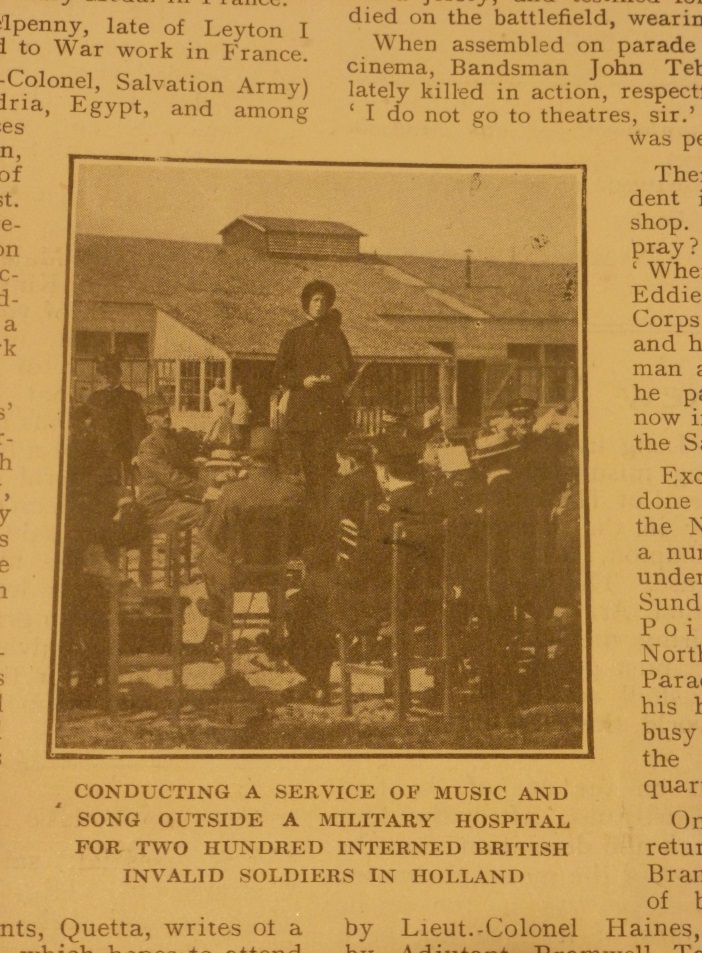 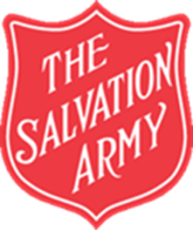 opinion
?
?
‘A Christian should 
never be involved 
in wars’
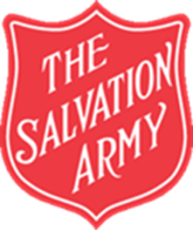 What does the Bible teach?
Exodus 21:23–24 – These words are intended to limit revenge, not encourage it. Revenge is not consistent with the teaching of Jesus.
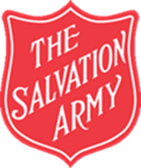 Matthew 21:12-13 - This is an occasion where Jesus is obviously angry.
Matthew 5:9 - This is the teaching of Jesus - he is often described as a pacifist.
Luke 22:49-51 - When Jesus was going to be arrested, his disciples wanted to defend him through violence – Jesus put a stop to this.
Deuteronomy 7:22-24 - There are occasions when the Jewish people are told by God to attack people who oppose them.
REVIEW PROGRESS
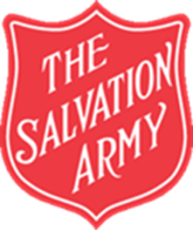 I think all Christians should never be involved in wars because….

I think Christians can be involved in wars in some cases because….

I think Christians can be involved in wars because….
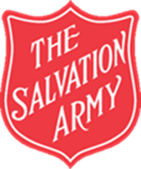 What does The Salvation
 Army believe?
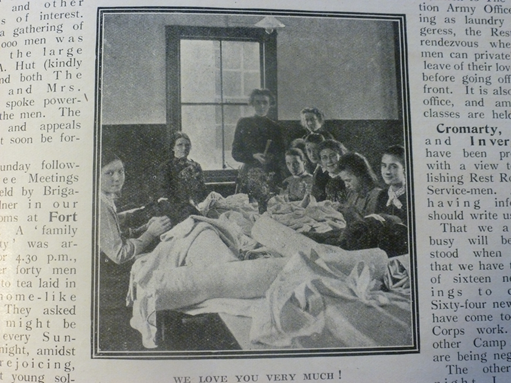 opinion
?
?
‘A Christian should 
never be involved 
in wars’
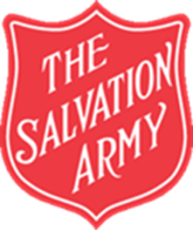